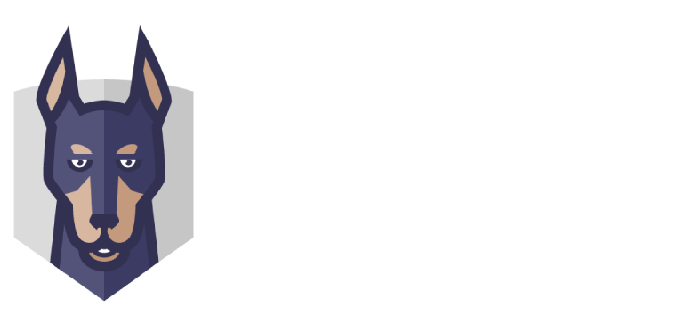 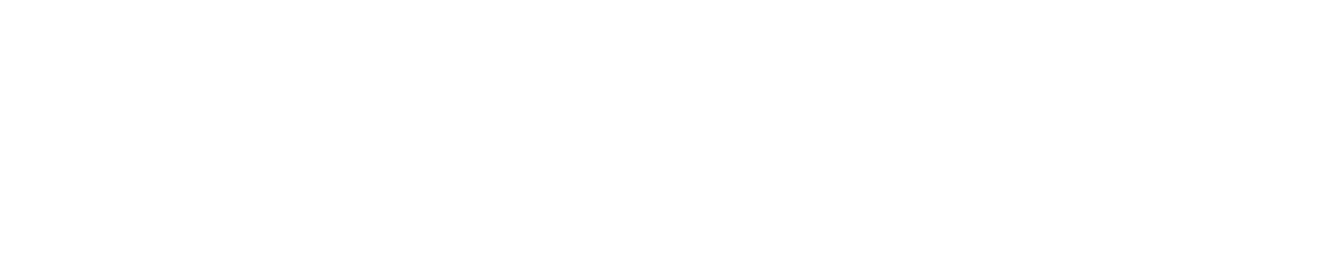 Snyk & SentinelOne
Technical Integration and Partnership
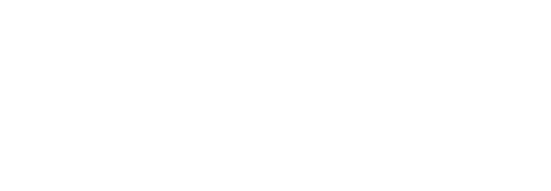 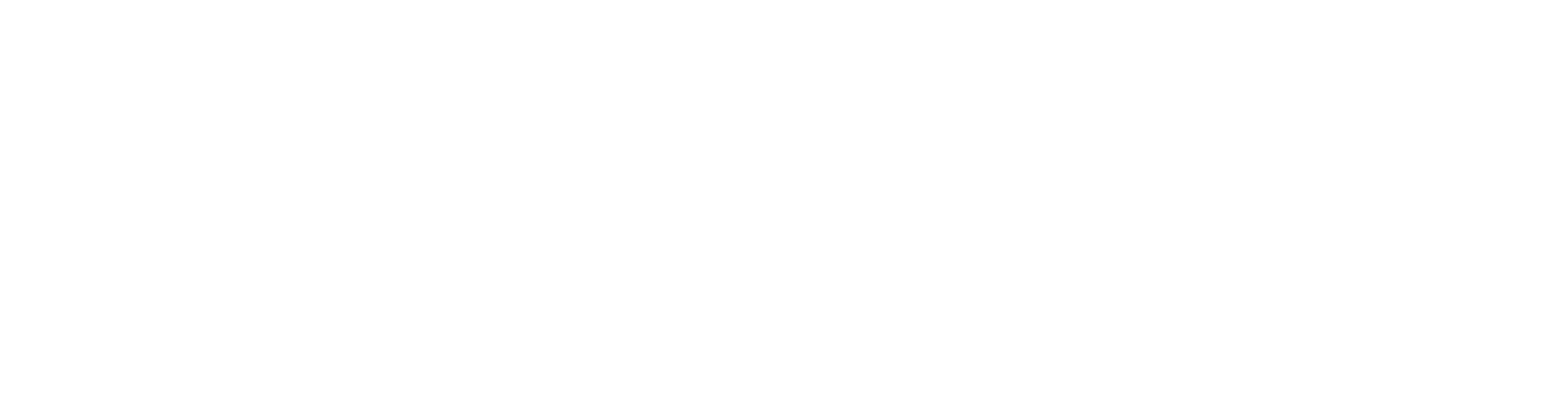 Security from Code to Cloud
Frictionless collaboration between Developers, AppSec and SecOps
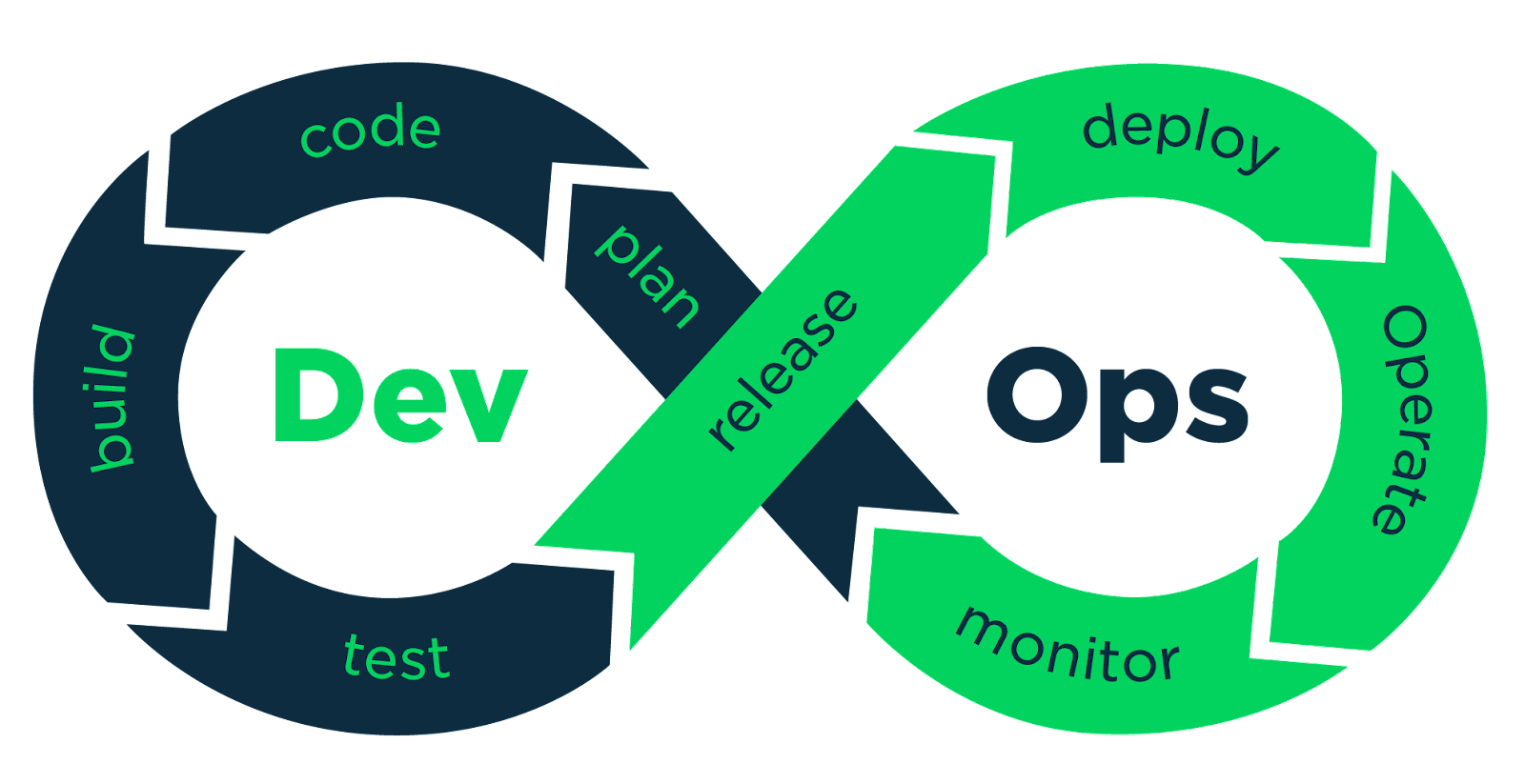 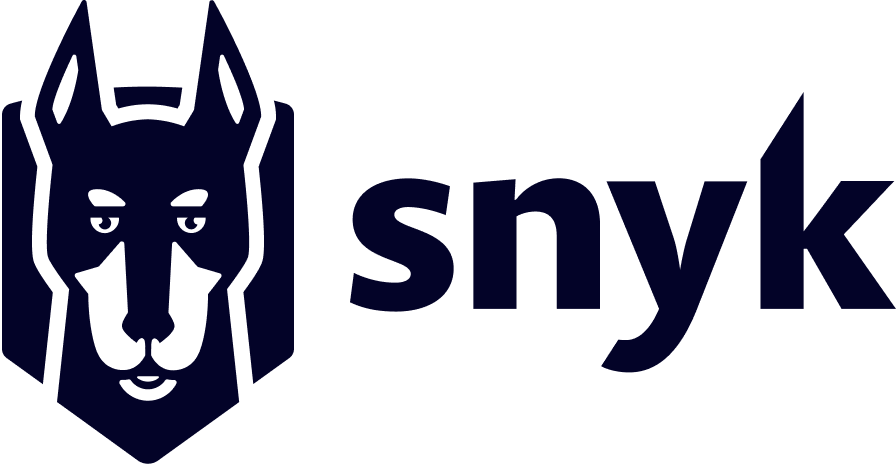 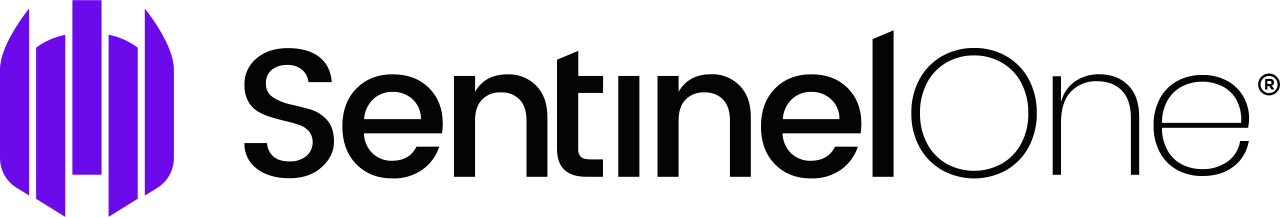 #WeAreExclusive
Find and fix vulns in your source code
Real-time CWPP
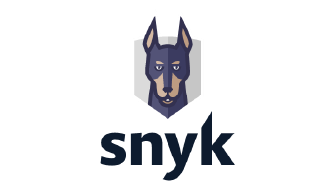 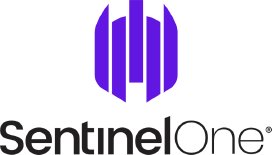 AppSec
Software vulns, image scanning, “shift left”
CWPP
Runtime threat detection, response
CSPM
Config management, IaC templates, drift management, etc.
#WeAreExclusive
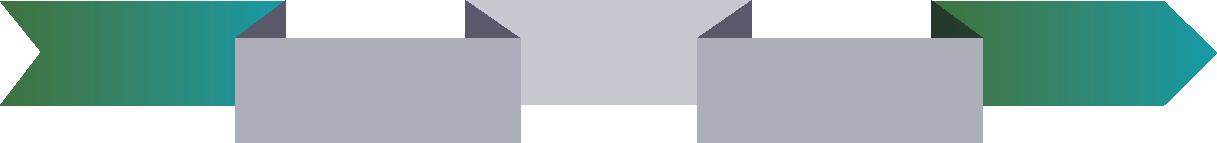 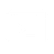 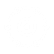 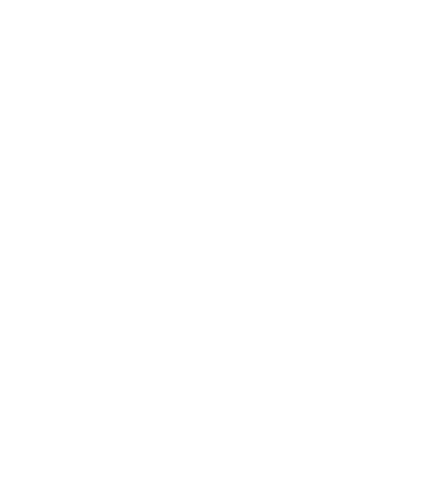 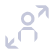 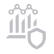 DSPM
Data security, malware scans of object storage, etc.
CIEM
Identity and entitlements for human and machine roles
SentinelOne Console
Runtime Threat Detected by SentinelOne CWPP
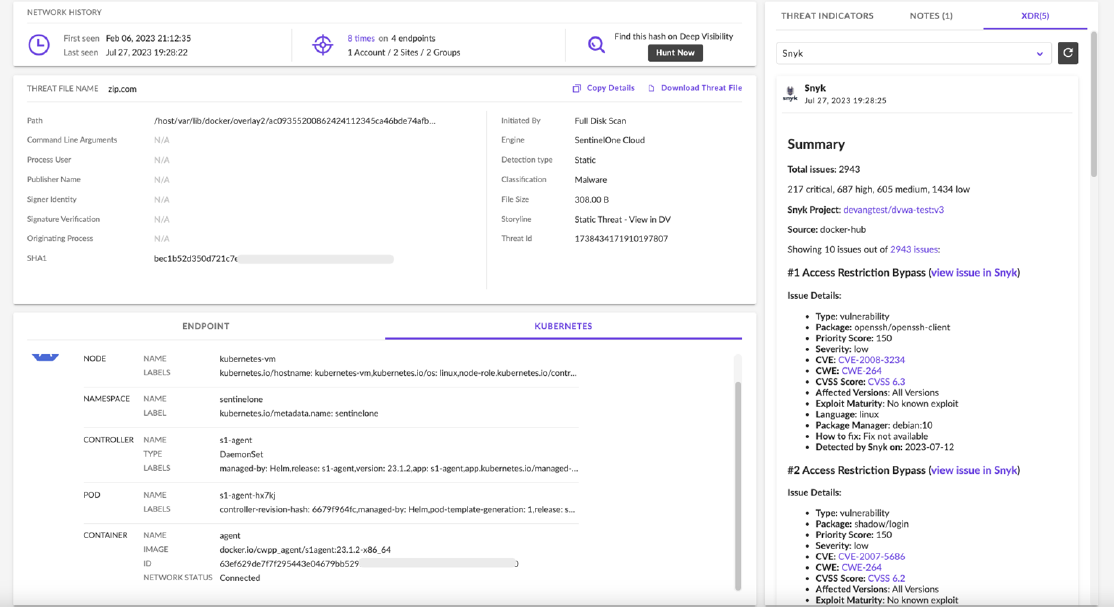 Vulns identified by Snyk in workload source code
#WeAreExclusive
Customer Benefits
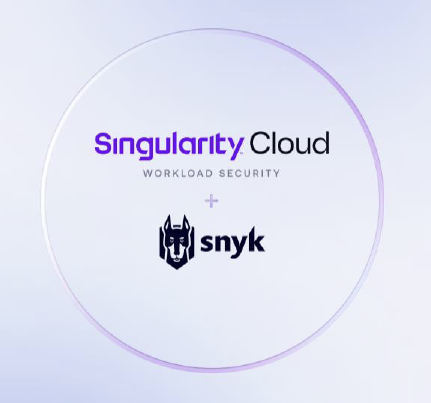 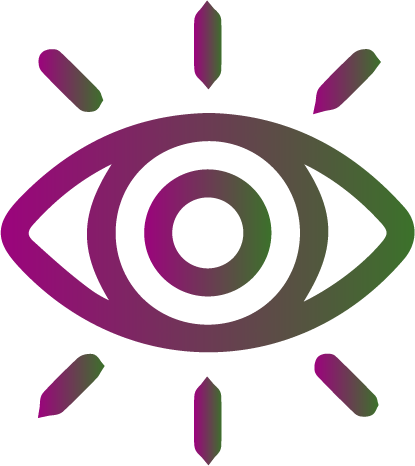 Improve Visibility
Automatically correlate build time vulnerabilities to runtime threats, shown in the same console. Understand root cause quickly.
Better Prioritization & Response
Automate response actions by policies you control to stop the spread. Prioritize vulnerabilities impacting production and solve them at the source.
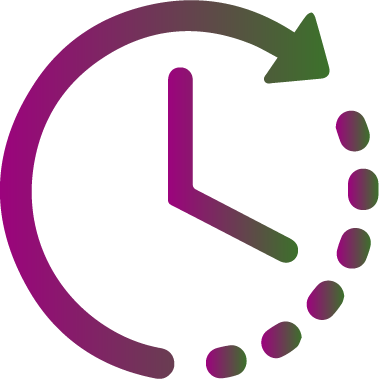 #WeAreExclusive
Better Cloud Security Outcomes
Continuous feedback loop leads to more secure cloud operations. Drive more complete understanding quickly, to slash incident response time and improve risk management.
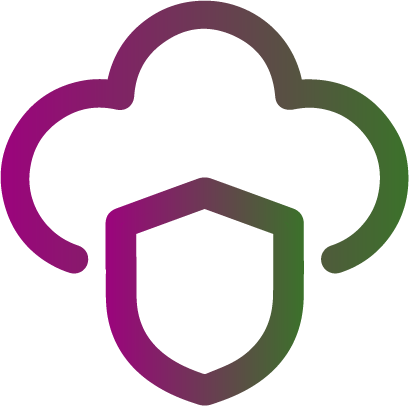 LEARN MORE:
www.sentinelone.com/partners/snyk
Step by Step Walk-Thru
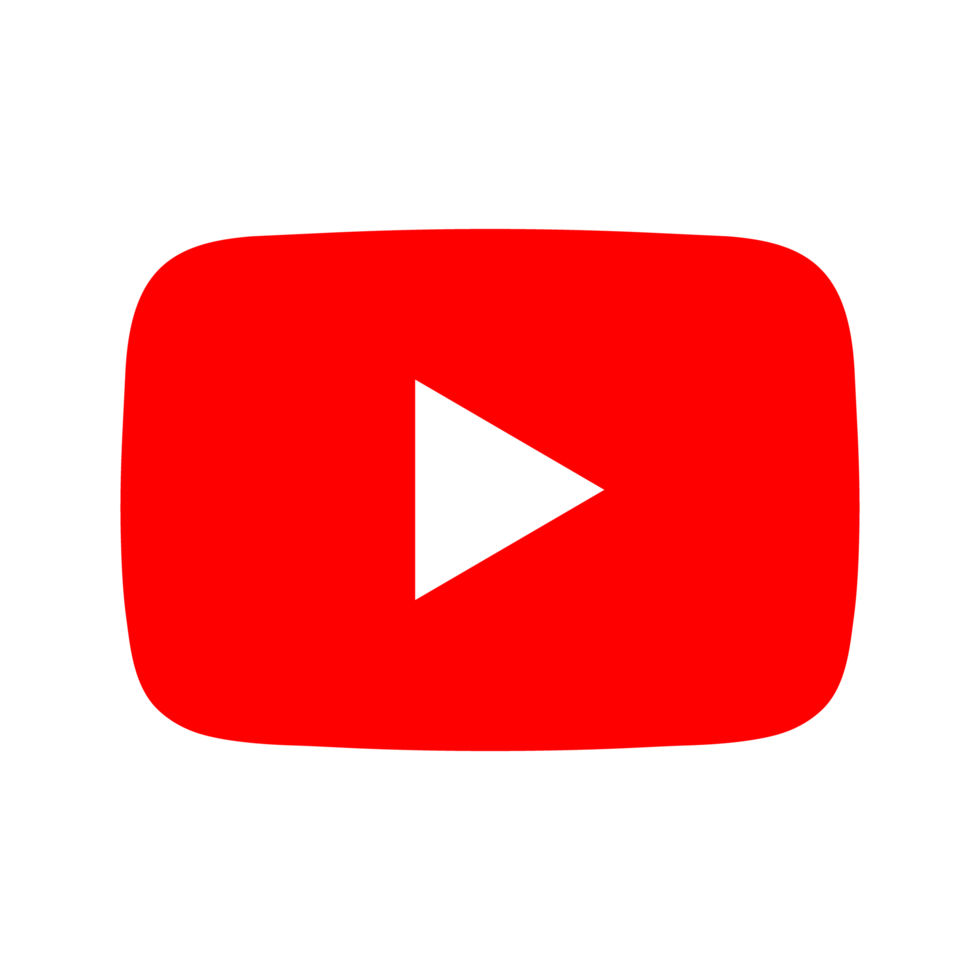 Snyk & SentinelOne Integration
•	Bi-directional integration, in 2 phases, for build time to runtime security
•	Deep links to switch between Snyk and SentinelOne consoles
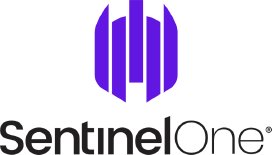 PHASE: 1
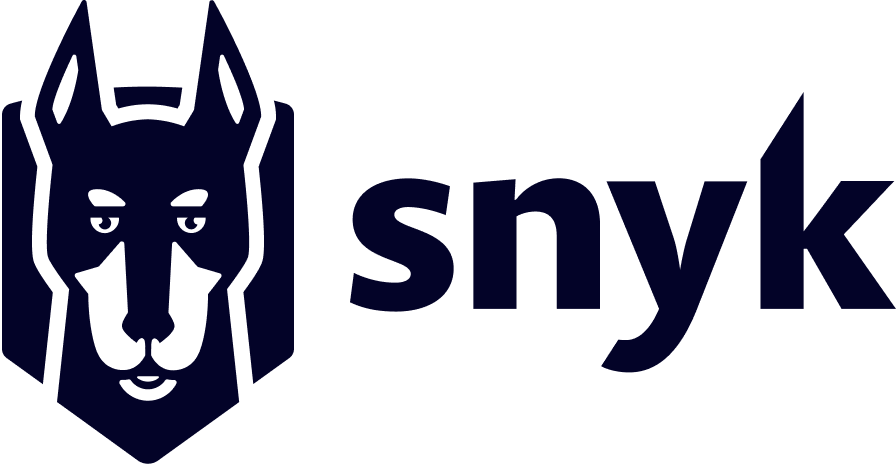 Build Time
Runtime
Container image vulnerabilities from Snyk pulled into S1 (Nov 2023)
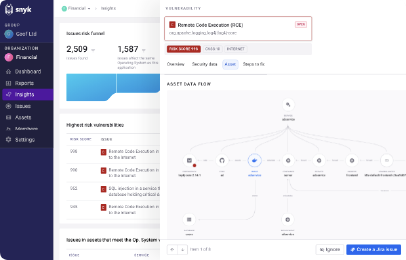 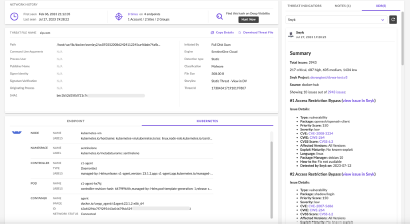 #WeAreExclusive
Runtime threats from S1 pushed to Snyk (H1 2024)
Correlate and contextualize vulnerable container images with runtime threats
Prioritise and fix build time vulnerabilities and reduce alert fatigue
Runtime threat enrichment with build-time vulnerability context for improved RCA
Threat hunting & investigations
PHASE: 2
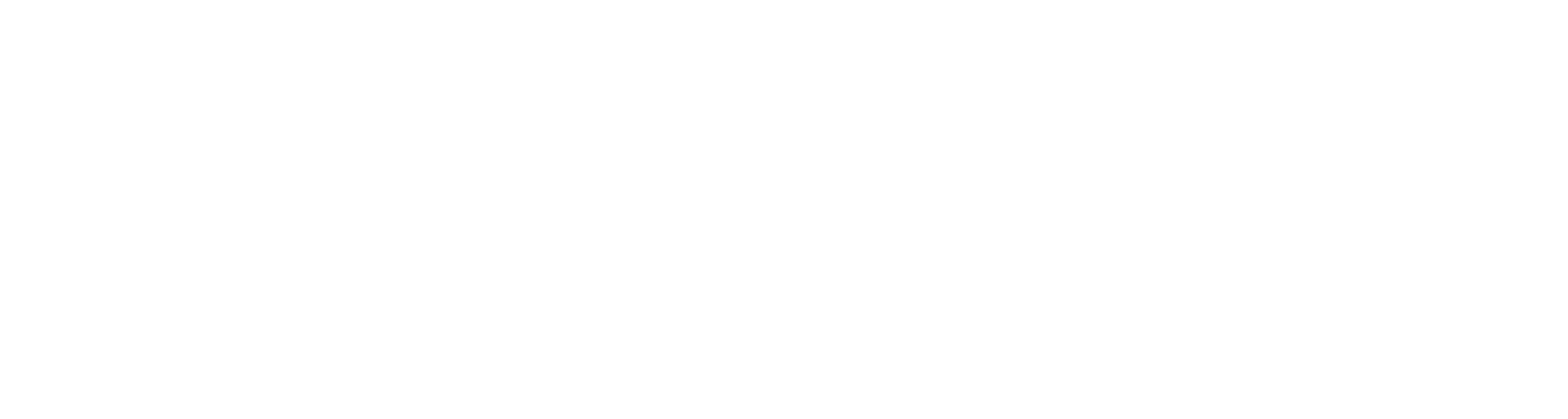 DEMO
Snyk & SentinelOne Integration
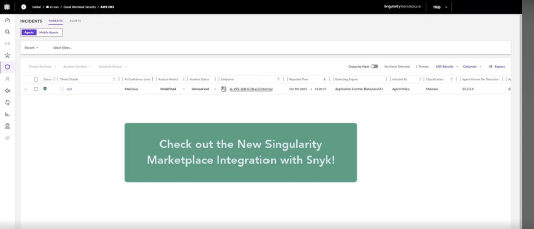 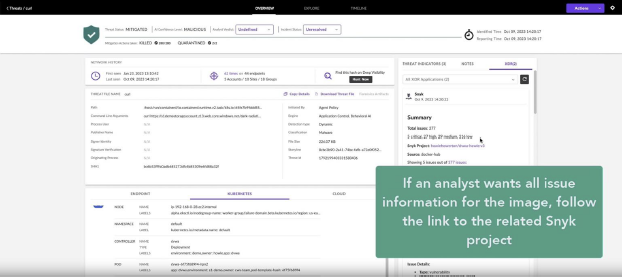 #WeAreExclusive
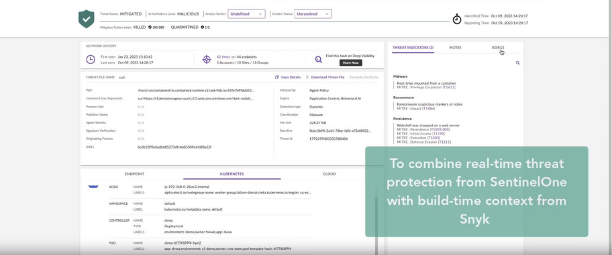 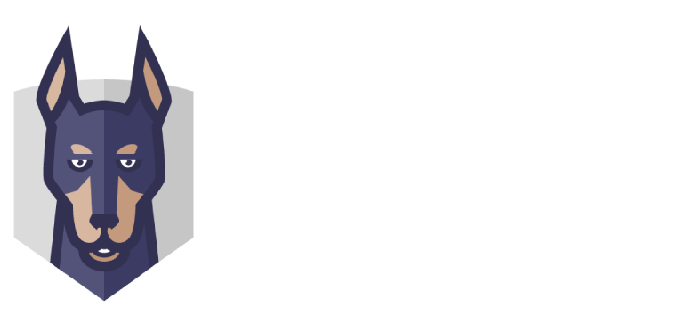 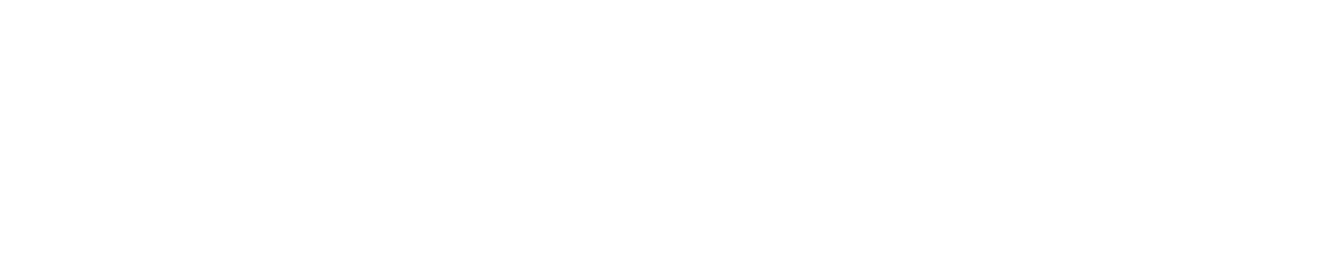 Thank You
sentinelone.com/partners/snyk
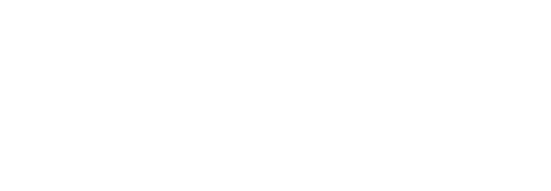 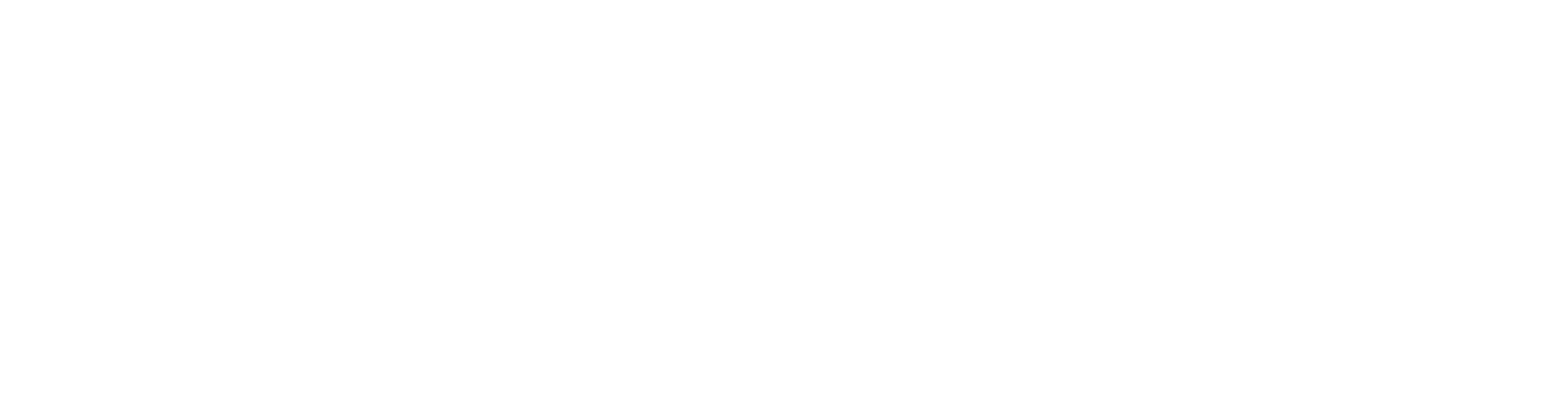